UNIT – 5POLYMERIZATION  TECHNIQUES
POLYMERIZATION TECHNIQUES
1.	Addition polymerization
Bulk polymerization
Solution polymerization
Suspension polymerization
Emulsion polymerization

2.	Condensation polymerization
Interfacial Polymerization
Melt polycondensation
Solution polycondensation
1. BULK POLYMERIZATION
Mass  or block polymerization:	Polymerization of the
undiluted monomer.
carried	out	by	adding	a	soluble initiator to  pure monomer (in liquid state).
The	mixture	is	constantly	agitated	&	heated	to  polymerization temperature.
Once	the	reaction	starts,	heating	is	stopped	as	the  reaction is exothermic.
The heat generated is  dissipated by	circulating water  jacket.
Viscosity increases dramatically during conversion.
•
•
•
•
BULK POLYMERIZATION
The method is used for the polymerization of liquid  state monomers.
It is usually adopted to produce polystyrene,  polyvinyl chloride, polymethyl methacrylate and low  density polyethylene.
Disadvantages
Advantages
The system is simple andrequires thermal insulation. 
The polymer is obtained pure.
 Large castings may be prepared directly.
Molecular weightdistribution can be easilychanged with the use of achain transfer agent.
Heat transfer and mixingbecome difficult as the viscosity of reaction mass increases.
Highly exothermic.
The polymerization is obtained with a broad molecular weight distribution due to the high viscosity and lack of good heat transfer.
Very low molecular weightsare obtained.
2. SOLUTION POLYMERIZATION
 Some	disadvantages	of	bulk	polymerization	are  eliminated in solution polymerization.
 Monomer	along	with	initiator	dissolved	in	solvent,  formed polymer stays dissolved.
 The	mixture	is	kept	at	polymerizaion	temperature	&  constantly agitated.
 Depending on concentration of monomer the viscosity  of solution does not increase.
SOLUTION POLYMERIZATION
 After the reaction is over, the polymer is used as such  in the form of polymer solution or the polymer is  isolated by evaporating the solvent.
 Polymer so formed can be used for surface coating.
 It is used for the production of Polyacrylonitrile, PVC,  Polyacrylic acid, Polyacrylamide, Polyvinyl alcohol,  PMMA, Polybutadiene, etc
Advantages
The solvent acts as a diluent & helps in facilitating  continuous transfer of heat of polymerization.  Therefore temperature control is easy.
The	solvent	allows	easy	stirring	as	it	decreases	the  viscosity of reaction mixture.
Solvent also facilitates the ease of removal of polymer  from the reactor.
Viscosity build up is negligible.
•
•
•
Disadvantages
To get pure polymer, evaporation of solvent is required  additional technology, so it is essential to separate &  recover the solvent.
The method is costly since it uses costly solvents.  Polymers of high molecular weight polymers cannot be
formed as the solvent molecules may act as chain  terminators.
The technique gives a smaller yield of polymer per  reactor volume, as the solvent waste the reactor space.
The purity of product is also not as high as that of bulk  polymerization. Removal of last traces of solvent is  difficult.
•
•
•
•
3. SUSPENSION POLYMERIZATION
 Liquid	or	dissolved	monomer	suspended	in	liquid
phase like water.
 Initiators	used	are	monomer	soluble	e.g.	dibenzoyl  peroxide.
 Thus, polymer is produced in heterogeneous medium.
 Initiator
 The size of monomer droplets is 50-200 µm in  diameter.
 The dispersion is maintained by continuous agitation  and the droplets are prevented to coalesce (unite or  merge) by adding small quantity of stabilizers.
SUSPENSION POLYMERIZATION
 The stabilizers used are PVA, gelatin, cellulose are  used along with inorganic stabilizers such as kaolin,  magnesium silicate, aluminum hydroxide,  calcium/magnesium phosphate, etc if necessary.
 As it concerns with droplets, each droplet is tiny bulk  reactor. The polymerization takes place inside the  droplet & product formed being insoluble in water.
 The product separated out in the form of spherical  pearls or beads of polymer.
 Hence the technique is also known as Pearl  polymerization / Granular polymerization / Bead  polymerization.
SUSPENSION POLYMERIZATION
 The products are small uniform spheres. They can be  used directly for some applications as precursors of  ion exchange resins otherwise they can be extruded &  chopped to form larger, easily moulded pallets.
 They can be dissolved in a suitable medium for use as  adhesives & coatings.
 This	technique	is	used		to	form	PVC,  acetate,	Polystyrene,	Styrene-divinyl
Polyvinyl  benzene
copolymer beads (used for ion exchange) etc.
SUSPENSION POLYMERIZATION
Advantages
The process is comparatively cheap as it involves only  water instead of solvents.
Viscosity increase is negligible.
Agitation & temperature control is easy.
Product isolation is easy since the product is insoluble  in water.
Disadvantages
The method can be adopted only for water insoluble  monomers.
It is difficult to control polymer size.
Polymer purity is low due to the presence of suspending  & stabilizing additives that are difficult to remove  completely.
Suspension polymerization reaction is highly agitation  sensitive.
Larger volume of reactor is taken up by water.
The method cannot be used for tacky polymers such as  elastomers because of the tendency for agglomeration of  polymer particles.
•
•
•
•
•
4. EMULSION POLYMERIZATION
 The technique is used for the production of large  number of commercial plastics & elastomers.
 The system consists of water insoluble monomer,  dispersion medium & emulsifying agents or  surfactants (soaps and detergents) and a water soluble  initiator (potassium persulphate / H2O2, etc).
 The monomer is dispersed in the aqueous phase, not  as a discrete droplets, but as a uniform emulsion.
 The size of monomer droplet is around 0.5 to 10 μm  in diameter depending upon the polymerization  temperature & rate of agitation.
EMULSION POLYMERIZATION
 The emulsion of monomer in water is stabilized by a  surfactant.
 A surfactant has a hydrophilic and hydrophobic end in  its structure.
 When it is put into a water, the surfactant molecules  gather together into aggregates called micelles.
 The hydrocarbon tails (hydrophobic) orient inwards &  heads (hydrophilic) orient outwards into water.
 The monomer molecules diffuse from monomer  droplets to water & from water to the hydrocarbon  centre of micelles.
EMULSION POLYMERIZATION
EMULSION POLYMERIZATION
EMULSION POLYMERIZATION
Water  Monomer  Surfactant
•
Main components of emulsion polymerization
•
•
Examples:
Synthetic rubber-styrene-butadiene (SBR), Polybutadiene, Polychloroprene.
Plastics-PVC, polystyrene, Acrylonitrile-butadiene-styrene terpolymer (ABS).
 Dispersions-polyvinyl acetate, polyvinyl acetate copolymers, latex acrylic paint, Styrene-butadiene, VAE
Advantages
Disadvantages
 Surfactants and polymerization  adjuvants -difficult to remove
 For dry (isolated) polymers,  water removal is an energy-  intensive process
 Designed to operate at high  conversion of monomer to  polymer. This can result in  significant chain transfer	to  polymer.
 Can not be used for  condensation, ionic or Ziegler-  Natta polymerization.
 High molecular  weight polymers
 fast polymerization rates.
 allows	removal of heat from  the system.
viscosity remains close to  that of water and is not  dependent on molecular  weight.
 The final product can be used  as such ,does not	need to be  altered or processed

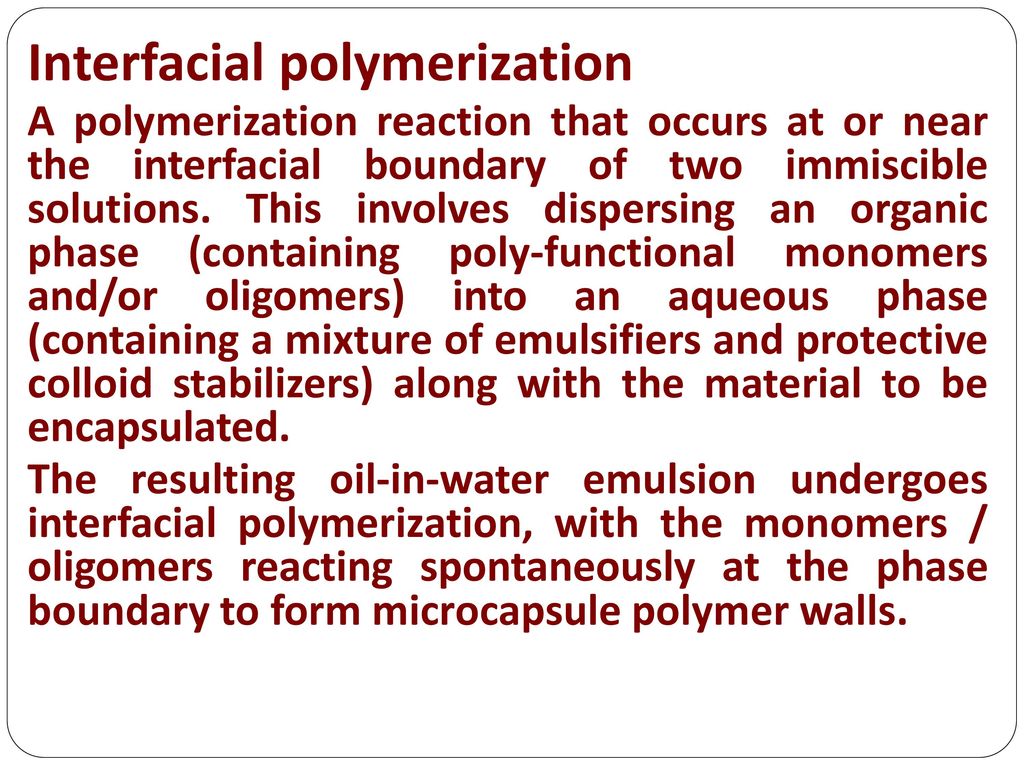 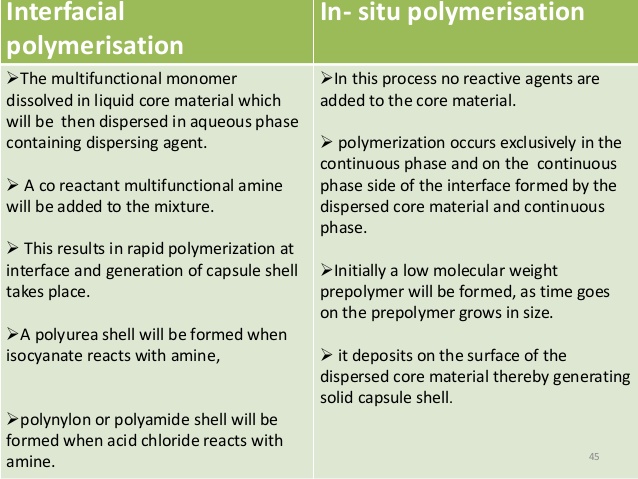 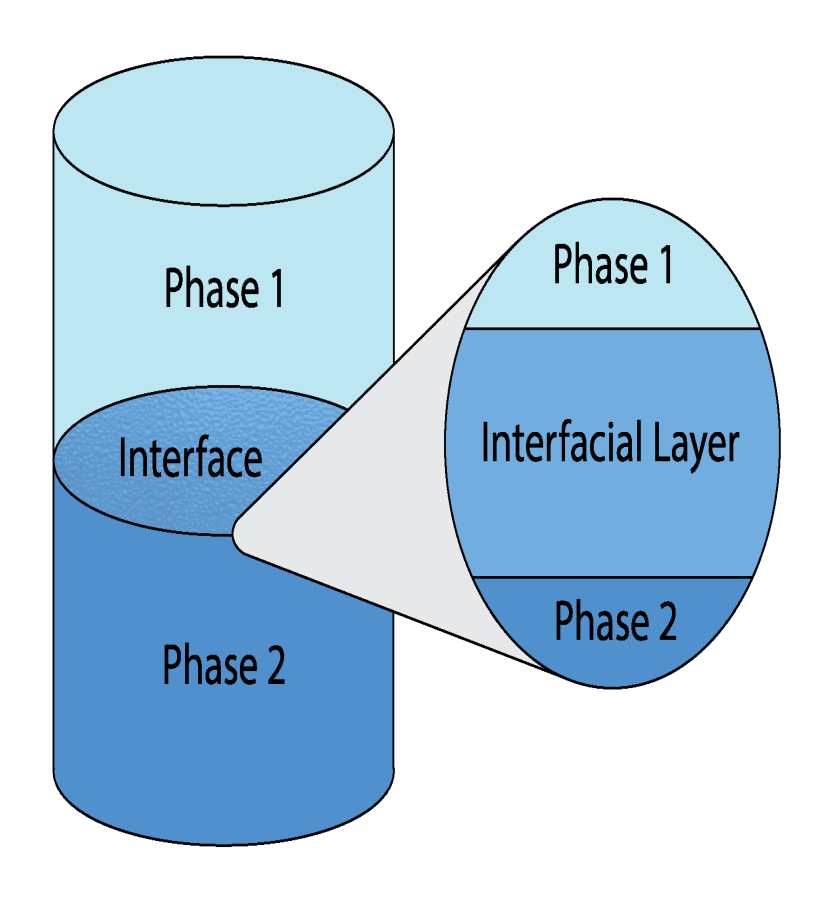 Interfacial Polymerization of Nylon 6,10
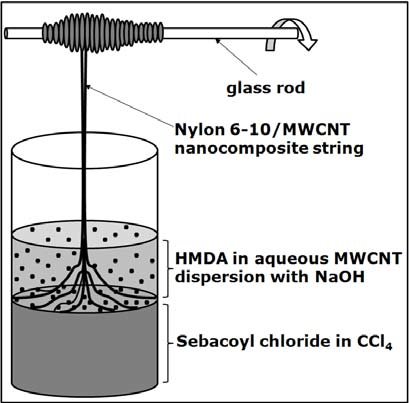 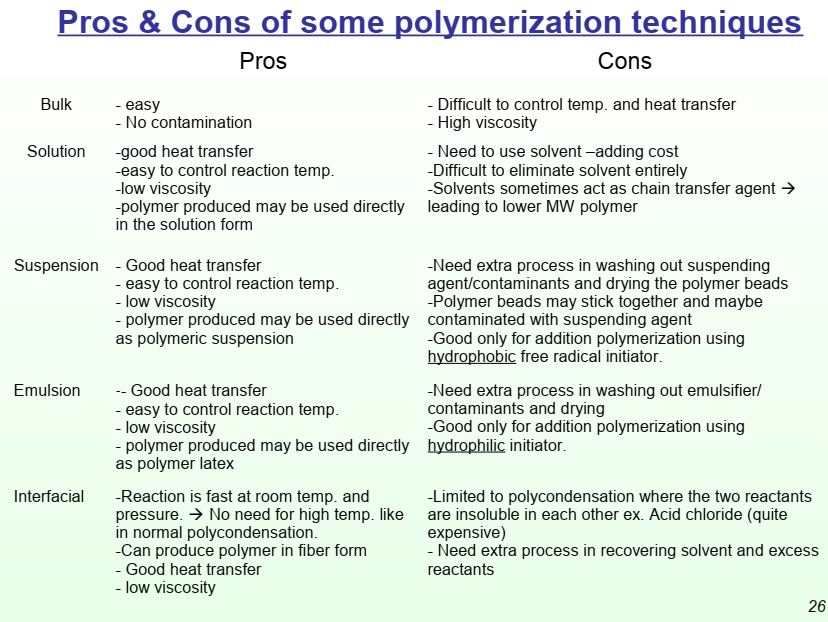